Экологические группы высших растений по отношению к влажности: Гидрофиты
Гидрофиты и гелофиты:Задание
26. Приготовьте микропрепараты поперечных срезов органов гидрофитов и гелофитов.
а. При малом увеличении зарисуйте схему строения этих органов, обозначив расположение всех тканей.
б. При большом увеличении зарисуйте участок периферической части с устьичным аппаратом, гидатодами, аэренхимой, воздухоносными камерами и т.д., обозначив все части рисунка.
в. К итоговому отчёту приложите фотографии объектов.
Гидрофиты (гидатофиты):Potamogeton perfoliatus L.
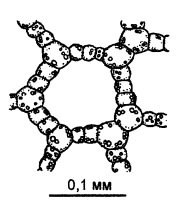 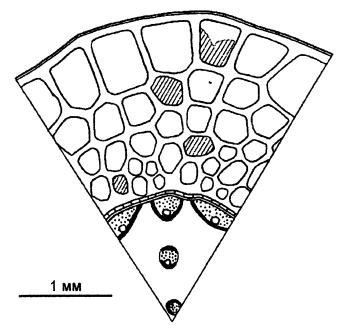 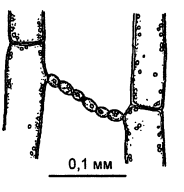 по: Барыкина и Чубатова, 2005
Гидрофиты (аэрогидатофиты):Hippuris vulgaris L.
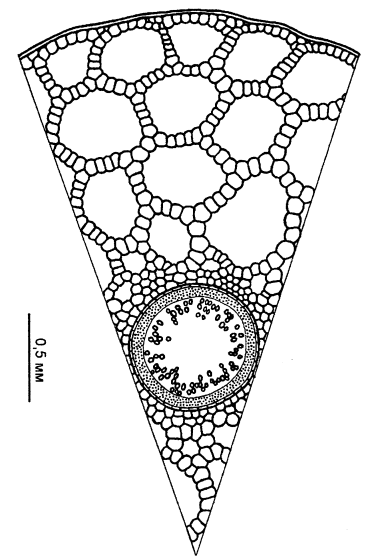 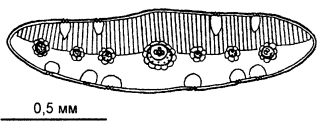 по: Барыкина и Чубатова, 2005
Гидрофиты (аэрогидатофиты):Nufar lutea (L.) Smith
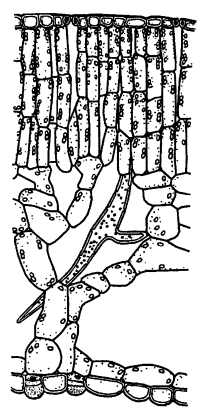 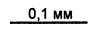 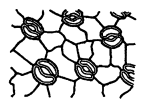 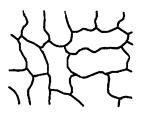 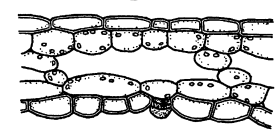 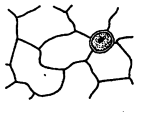 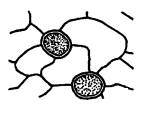 по: Барыкина и Чубатова, 2005
Гелофиты:Sagittaria sagittifolia L.
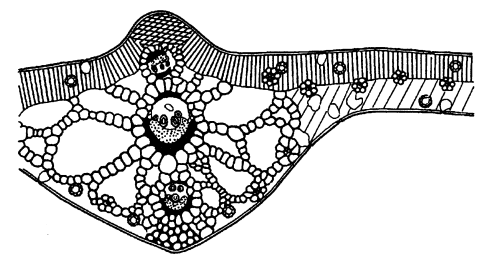 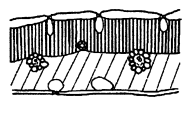 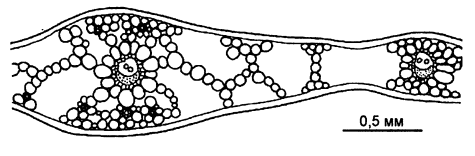 по: Барыкина и Чубатова, 2005
Гелофиты:Scirpus lacustris L.
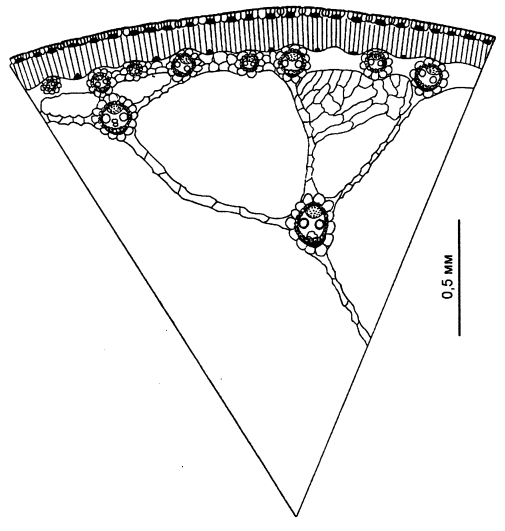 по: Барыкина и Чубатова, 2005
Гидрофиты и гелофиты:Задание
27. Сделайте слепок с дорзальной и вентральной поверхностей листа или приготовьте микропрепараты их эпидермы. Определите число устьиц с каждой стороны листа, выразив итог в шт. на 1 кв. мм. 
28. Опишите увиденные особенности анатомической структуры гидрофитов и гелофитов. Предположите, чем они могут быть вызваны.
29. Взяв органы растений разных экологических групп определите в них содержание свободной и связанной воды. Сравните полученные результаты.